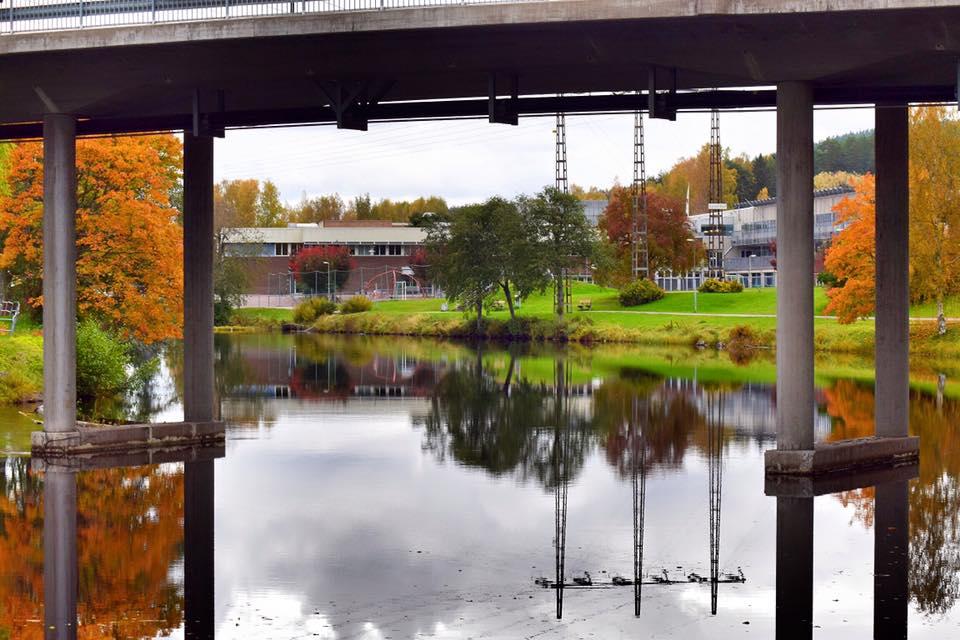 Skolmöte på Älvstrandsgymnasiet 200917
Syfte och innehåll:
Vi har höga förväntningar och vill att alla elever ska lyckas och trivas i skolan!
Viktigt med ett nära samarbete med elever och deras vårdnadshavare.
Tidigt möte för att presentera skolan, personal, rutiner och för att få träffa vårdnadshavare.
Digital information av skolan av rektorerna.
Digitalt möte klassvis: presentation av mentorer, programmet, genomgång google, närvaro och kontaktuppgifter.
Grundfakta organisation:
386 elever varav 152 i åk 1
53 lärare
5 instruktörer 
2 administratörer: Anneli Åhslund och Sonja Brokvist
2 rektorer: Carina Ek-Stenmark och Pär Hammar
4 elevresurser
1 elevcoach: Totte Gadevall
1 skolvärd: Bo Asplund
elevhälsoteam: Magdalena Ejnermark, Jeanette Danielsson, Hille Gadevall och Karin Pihlström
Älvstranden bildningscentrum
F-3
4-6
7-9
Gymnasiet
Vuxenutbildning
Folkbibliotek=skolbibliotek
Kulturskolan
Idrottshallar
Bowlinghall
Badhus
Gemensamma ytor är Gula gången, matsalen och foajén
Älvstrandsgymnasiet:
Bygg- och anläggningsprogrammet
Barn- och fritidsprogrammet
El- och energiprogrammet
Ekonomiprogrammet
Fordons- och transportprogrammet
Industritekniska programmet
Naturvetenskapsprogrammet
Samhällsvetenskaps-programmet
Teknikprogrammet
Vård- och omsorgsprogrammet
Introduktionsprogram
Teknikcollege
Vård- och omsorgscollege
Många inriktningar inom idrott och kultur
Gymnasiestudier:
Frivilligt att söka till gymnasiet.
Obligatorisk närvaro.
Valt den inriktning man är intresserad av.
Ökat eget ansvar.
Håltimmar.
Olika start-, rast-, lunch- och sluttider.
Kurser som är olika långa.
Betyg efter avslutad kurs.
Många val...
Gymnasiestudier:
Många val…* Gymnasiegemensamma kurser* Programgemensamma kurser, inriktning* Programfördjupning/individuellt val* Gymnasiearbete
Samläsningsgrupper
Grundläggande behörighet
Uf, tc, voc och idrottsinriktningar
Studiero, trygghet & trivsel
* Likabehandlingsplan: trygghetsteam, ordningsregler: www.hagfors.se* Stödlektioner på schemat* Rutiner vid eventuellt fusk
* Ledighet
Kontaktuppgifter:
Carina Ek-Stenmark, rektor: carina.ek-stenmark@edu.hagfors.se 070-2561540
Pär Hammar, rektor: par.hammar@edu.hagfors.se  076-1186248
Anneli Åhslund, skolstrateg: 0563-18864
Sonja Brokvist, gymnasiehandläggar: 0563-18860
Bo Asplund, skolvärd och mottagare av sjukfrånvaro: 0563-18862

Om du vill kontakta en lärare så når ni dom via mail: fornamn.efternamn@edu.hagfors.se